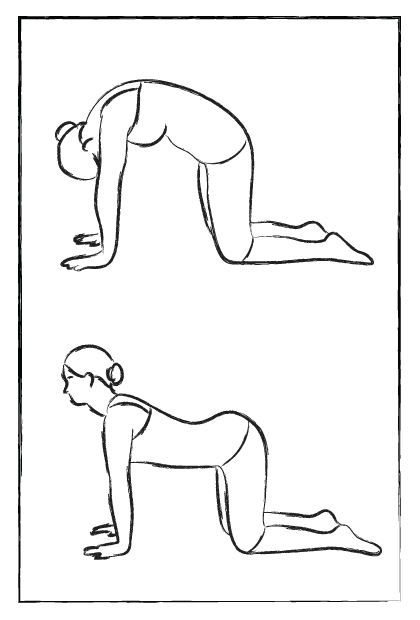 Lidwoorden
(de, een, het)
Zelfstandige naamwoorden(de kast, het raam, de stoel, …)
Verkleinwoord (een boompje, de vogeltjes, een hondje, …)
Meervouden (de ramen, de stoelen, de kasten, …)